Outcomes from IMSN E-HEALTH WORKING GROUP
24th November 2023
Sinead Kelly, Eavan Higgins, Eileen Relihan 
sinkelly@stjames.ie, eavan.higgins2@nchg.ie , erelihan@stjames.ie
Overview
About us
Aims & Objectives
Delivering Objectives
Focus on Development of Taxonomy for Classification of Technology-Associated Errors
2
About Us
IMSN Working Group
Outputs will be documented and reported to the IMSN
Individual members responsible for feedback to their local medication safety group
Meetings every 2 months
Rotating chair
Membership
Pharmacy-based specialists with an expressed interest in medication safety and informatics
Actively working within those areas
Digital health solutions implemented or planned
Governance
AIM
To collaborate and share best practice 
to support safe medication use processes on EHRs
with multidisciplinary collaboration 
to assess risk, improve quality and eliminate medication-related avoidable harm.
Objectives
Integration of international best practices to eliminate technology-related avoidable harm from medication safety incidents
Proactively assess international standards related to eHealth and medication safety to make our solutions as safe as possible and minimise error potential
Influence the development of national standards and regulations 
Share significant technology-related medication safety incidents 
Share design, build and implementation medication safety experiences
Encourage multi-disciplinary, cross project and cross organisation collaboration
[Speaker Notes: Facilitating Learning from international standards or best practices from the literature]
Delivering Objectives
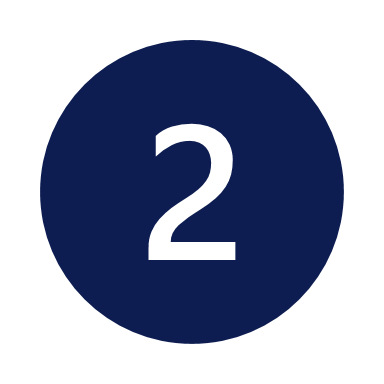 Proactive assessment & integration of international best practices
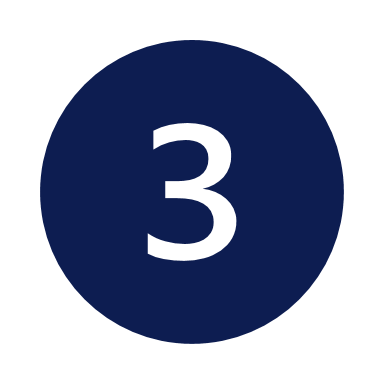 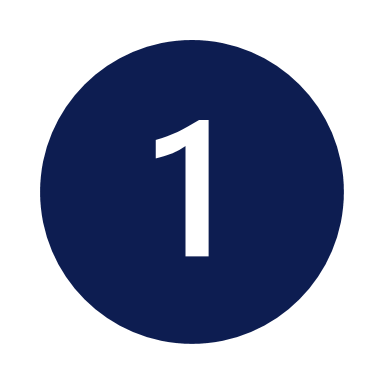 Influence development of national standards
Sharing technology related safety incidents
Standing agenda item 
Focus on technology related medication safety incidents 
Maintain patient and staff anonymity
Facilities sharing of incidents, strategies for prevention/risk reduction and lessons learned
Facilitate open discussion
Working group will identify key operational objectives
Representation on national committees will facilitate bidirectional communication
Standing agenda item
Present recent international, national or local safety alerts pertaining to technology and medication safety
Identify gaps and potential improvements
Focus on Development of TAXONOMY FOR TECHNOLOGY RELATED MEDICATION SAFETY INCIDENTS
Issue
Identified gap in the capture of medication safety incidents related to technology
No standard classification in use nationally in Ireland
Different approaches across organisations
Impact
Hinders ability to identify, report and share similar incidents within and across organisations
Actions
Undertake a literature review on the taxonomies already available internationally
Identify a suitable taxonomy for trial by working group members
Iterative approach to refinement of taxonomy 
Output
Agreement on a taxonomy suitable for use across all organisations 
Development of a position paper on reporting and classification of these incidents
Developing a Taxonomy: Aims

Describe data qualitatively & qualitatively

Monitor the trends in contributory factors as the system matures

Increase knowledge and expertise in area which is continually evolving

Develop a framework to enable sharing of learning with other organisations
Taxonomies for Medication Errors
Contributory Factors
EPR-related
Other
Medication Errors
Error Type taxonomy
Patient Outcomes
Patient Impact taxonomy
Risks
Risk-Rating taxonomy
[Speaker Notes: Medication Errors
Error Type taxonomy, 
e.g. ‘incorrect dose’

Patient Outcomes
Impact taxonomy, 
e.g. MERP categorisation

Risks
Risk-rating taxonomy, 
e.g. risk matrices]
Define the Focus for the Taxonomy
Healthcare Technology-
Related Errors
EHR/EPR-Related
Medication -Related
[Speaker Notes: Other types of healthcare IT errors e.g. PAS software, smart pumps 

EPR-related events are a subset of Healthcare IT errors

Medication-related errors are a subset of EPR-related events. Other EPR –related events would be interface related , documentation related for example]
Development of the Taxonomy
Literature Review
No ‘official’ taxonomy or single taxonomy widely in use

None of the available taxonomies were suited to real-world application


Inclusions
Errors that were unique to IT

Errors that existed with paper records but were made more likely with IT

Errors that had always occurred but were more likely to cause harm with IT


Exclusions
Errors that were no different with use of IT or paper records
Ref: Australian Commission on Quality and Safety in Healthcare. March 2017.
[Speaker Notes: No single taxonomy has been officially agreed for classification of HIT/EPR-associated medication errors
None of the taxonomies presented in the literature would be suited to application without modification


Inclusions
a) Errors that were unique to IT: a clinical error caused by an HIT problem, for example, a prescribing error due to a drop-down menu, system downtimes. 

b) Errors that existed with paper records but were made more likely with IT, for example, ordering medications for the wrong patient when interrupted. 

c) Errors that had always occurred but were more likely to cause harm with IT, for example, a GP relies on the medication list in a discharge summary which does not match a specialist’s notes but is more easily accessible in an electronic system. 

Exclusions
d) Errors that were no different with use of IT or paper records, for example, a failure to use the latest protocol or guideline]
Developing  the Taxonomy
Data retrieval issue
Decision support 
Default settings/content
Discharge process design
Display/presentation of information
Human-system interface
Hybrid systems without interoperability
Mismatch between mental model/expectations and system functionality
Remote prescribing
Scheduling issue
Selection error
Technical failure
User access
[Speaker Notes: Data retrieval issue: incorrect patient record(s) accessed, e.g. incorrect inpatient encounter selected when reviewing data from a previous admission 
Decision support: issue relating to software or content intended to assist staff with analyses or determinations, e.g. absent or inadequate guidance; alert fatigue
Default settings/content: issue relating to a pre-existing values of a user-configurable setting, e.g. /”copy function” or “cancel/reorder” function – content is defaulted into new order from previous order which may no longer be appropriate
Discharge process design: issue related to the format or operation of the discharge prescription or summary
Display/presentation of information: issue related to the quality or formatting of content, e.g. medication nomenclature, dose expression; incomplete/inaccurate information; drug catalogue deficiency
Human-system interface:  issue relating to user interaction with the software, e.g. errors arising from an inexperienced or untrained user; non-contemporaneous prescribing due to fact e-prescribing is slower than paper-based prescribing 
Hybrid systems without interoperability: issues relating to the concurrent operation of multiple electronic systems which are not integrated or both paper-based and electronic systems, e.g. dose of medication missed as it needs to be prescribed on paper while all other medications are prescribed on EPR
Mismatch between mental model/expectations and system functionality: issue relating to incongruence between a user’s understanding of how the system operates and how it actually functions, e.g. a user thinking he will be alerted by the system to all drug-drug interactions when in fact the system is set to only detect major/contraindicated level interactions  
Remote prescribing: issue related to fact that e-prescribing facilitates prescribing in a location removed from the patient, e.g. error occurring where a medication is prescribed remotely without nurses being aware of it, resulting in a delay in it being administered
Scheduling issue: issue relating to the timing of prescribing and/or administration of medication, e.g. doctor unaware that unless he selects ‘give first dose now’ the first dose of the medication will be delayed until the default scheduled time which is several hours hence 
Selection error: issue relating to picking an data element from a variety of available options in a list, e.g. “discharge prescription-type” medication order is selected and cancelled rather than the “inpatient/drug chart type order” and therefore patient continues to receive the medication.
Technical failure: issue relating to software malfunction, e.g. unplanned downtime
User access: issue related to the authorisation and identification of staff, e.g. staff member prescribing using another staff members log-on details]
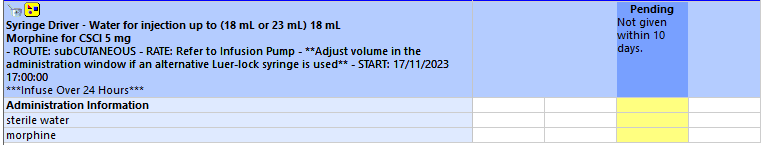 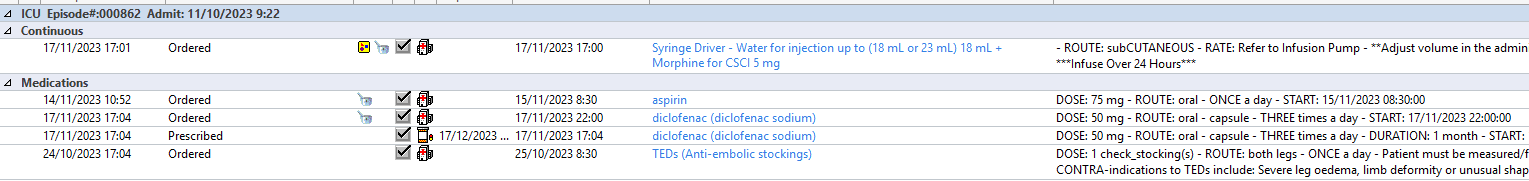 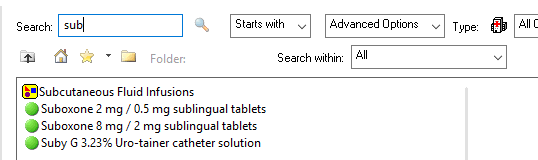 Insulin go-live
ICU transition
[Speaker Notes: Previously present data from 178 events from Oct 2018-Oct 2022 (retrospectively applied)  Now 2023 data added from SJH with 2 events from University Hospital Kerry 

Highest proportion in 2 months after go-live
Change in profile over time due to system enhancements , organisation familiarity: fewer events related to display of information, human system interface as time went on 
2018: high technical errors, scheduling issues , familiarity (display/presentation of info); human-system interface
2020 COVID : fall off
Focus on insulin so Increase in hybrid events in 2022/2023
Focus on ICU transition so increase in hybrid events 2023]
[Speaker Notes: Scheduling issue ongoing problem at point of prescribing not taking account of default settings
Prescription for Oxycontin 10 mg bd discontinued and prescription for 5mg bd charted to commence the same day. This resulted in patient being administered a dose of 5mg 4.5 hours after the previous dose of 10mg. patient drowsy; however patient had been noted to be opioid toxic in advance of the error; this is what had led to the dose decrease in the first instance

missed dose of methotrexate. Prescription initially written by intern, then rewritten by reg as only registrar is authorised to write a methotrexate prescription. However prescription written for date of 12/5/23 instead of 5/05/23 so no prescription available for 5/05/23 for administration so dose missed

Display/presentation of info: warfarin needs to be prescribed daily for most inpatients and prescription not visible as a reminder to teams to prescribe after dose has been administered. Placeholder present but visibility of prescription may still be a factor. However error was also prevalent when prescribing was undertaken on paper. 

Human-system interface examples
Venlafaxine 75 mg and 150mg was ordered on an outpatient instead of an inpatient encounter and therefore was not visible on the inpatient drug chart. As a result the patient missed 3 days of treatment.  
Patient taking furosemide pre-admission- switched to bumetanide while inpatient.  Both furosemide and bumetanide added to d/c rx. GTN patch prescribed on d/c rx; however this had been discontinued.]
Application of the Taxonomy: Operational Issues
What We Learnt
Need to consolidate categories: reduce from 13 to 11
The profile of contributory factors is dynamic due to continual customisation /enhancement
Application is very subjective
Prominence of contributory factors is extremely biased by current 
projects/focus in the hospital
Some contributory factors are much more visible than others
An additional level of stratification would be useful
Future Plan
Sustainability: integrate taxonomy into medication safety reporting system 
Transferability: trial the taxonomy in other care settings, systems and  sites 
Flexibility: expect design process to be iterative
[Speaker Notes: Unused – consolidate into ‘human-system interface’
Mismatch between mental model/expectations system functionality
Remote prescribing 

Application is very subjective: maintaining consistency is challenging

Future Plan
Sustainability: integrate taxonomy into medication safety event reporting system : quicker, more accurate, enable reports to be run easily
Taxonomy has only been trialled on one system and in one setting so transferability needs to be investigated
Expect an iterative design process: taxonomy will likely evolve as technology evolves  - categorisation likely to change as profile of errors , different settings in hospital, different e-prescribing systems







Application of contributory factors is subjective and therefore difficult to maintain consistency, i.e. different contributory factor may be recorded for the same event at a different time
 Highlighting of contributory factors is extremely biased by current focus in the hospital, e.g. increase in reporting of insulin-related events in run up to go-live of insulin project


Some contributory factors are much more visible that others , e.g. technical failure and hybrid systems versus remote prescribing and mismatch between mental model and system functionality. Active questioning is needed to uncover some contributory factors.]
Application of the Taxonomy: Data
What We Learnt
Factors affect a very small proportion of reported events (228 of 3837)
The taxonomy facilitates identification, understanding and monitoring of contributory factors 
Enables tracking of the impact of local customisation/enhancements on risk factors 
Demonstrates that maintaining a safe, effective EPR is continual, iterative process 
Has contributed to the knowledge base in an area with very limited published research

Future Plan
Taxonomy will increase visibility of risks at corporate and clinical level
Will facilitate sharing of learning regarding risks and mitigation measures 
Will help inform design decisions and system optimisation 
Will provide evidence of system risk to build a case for modifications by vendor
[Speaker Notes: Demonstrates that maintaining an EPR is ongoing iterative process requiring dedicated staff and strong liaison with medication safety]
Questions?